Источники 
Бесперебойного
BPM
Решение на основе BPMS для торговой компании
Перед вами
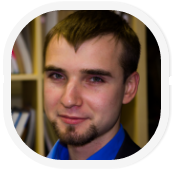 Роман Яганин
ООО «ИмпелТех»
Технический директор
Зачем я пришёл
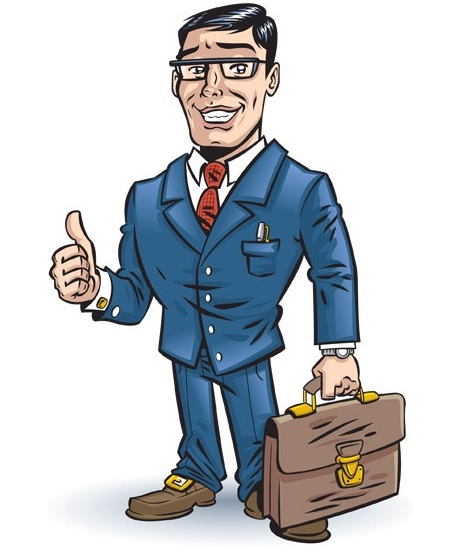 О компании
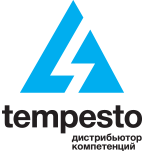 Цели проекта
- Повысить скорость выставления КП в 6 раз
- Снизить кол-во ошибок в КП
- Приготовиться к масштабированию
- Вести учёт маржинальности по отгрузкам
Выбор решения
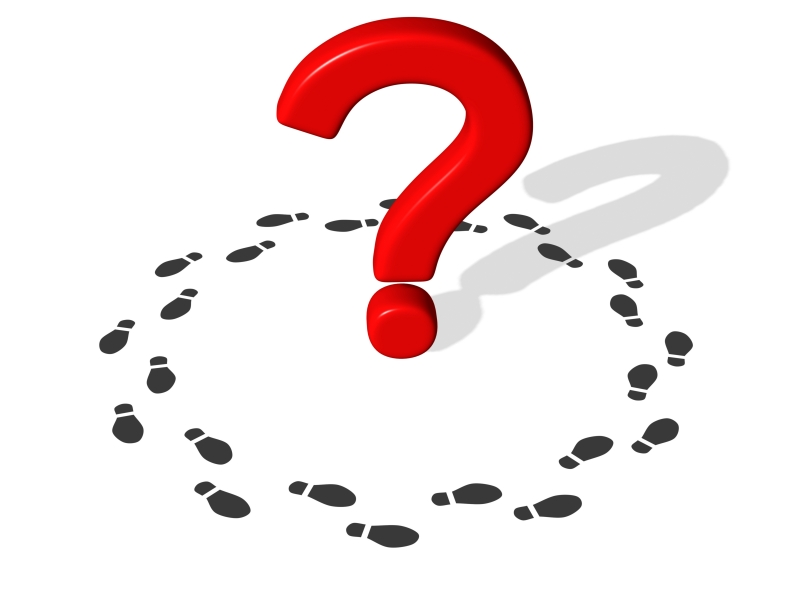 Ход проекта
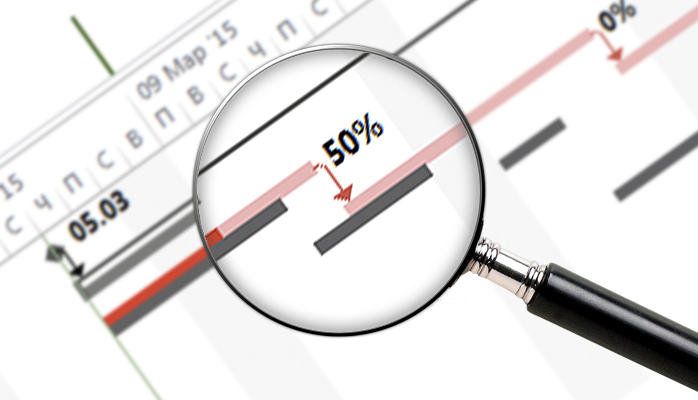 Скриншоты
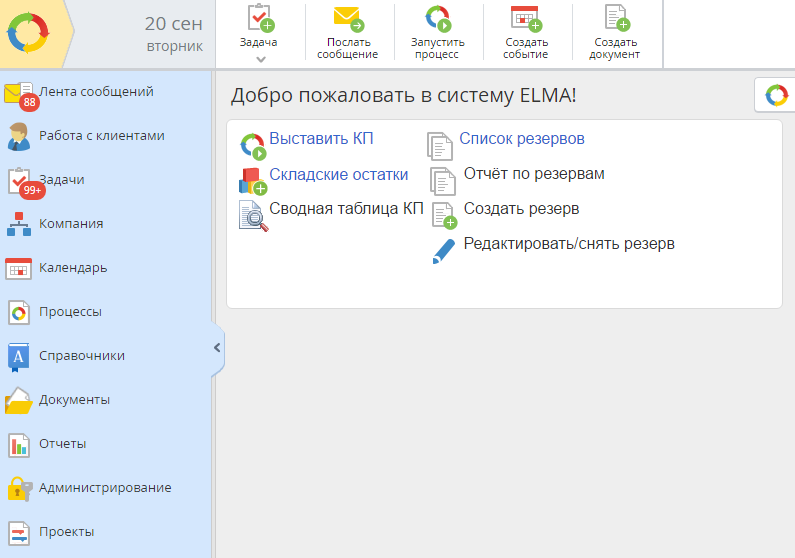 Скриншоты
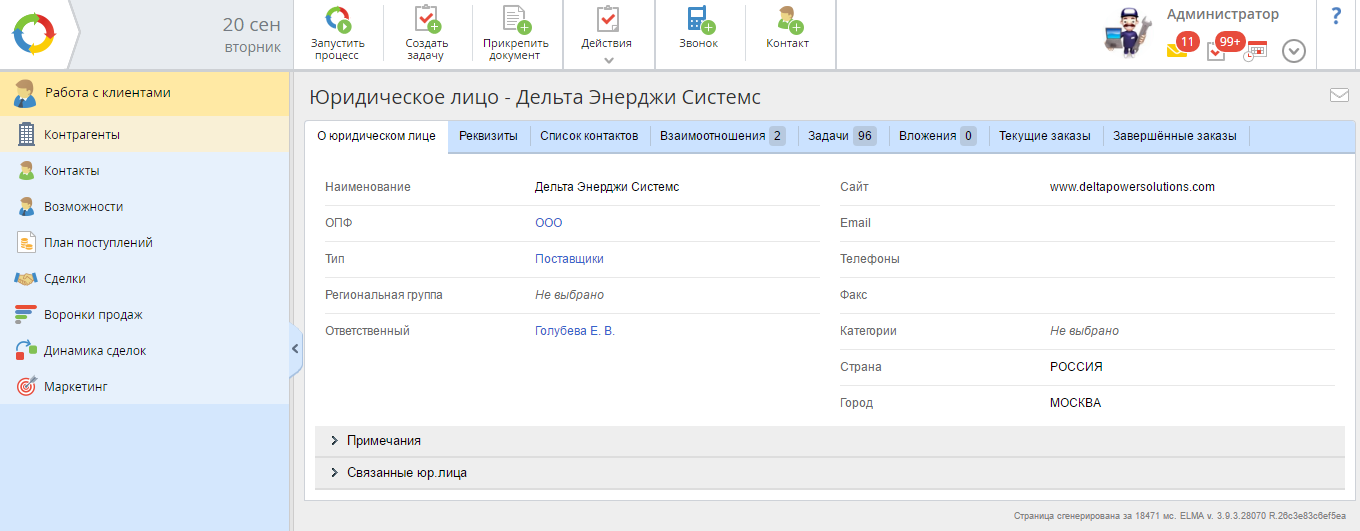 Скриншоты
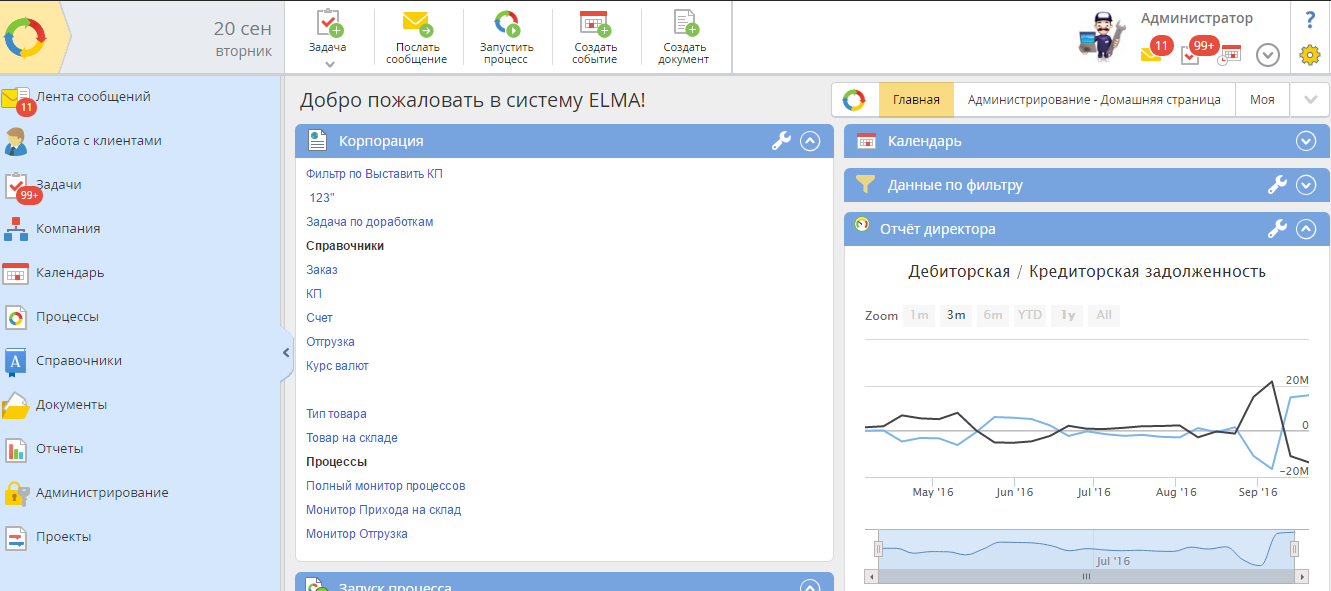 Результаты
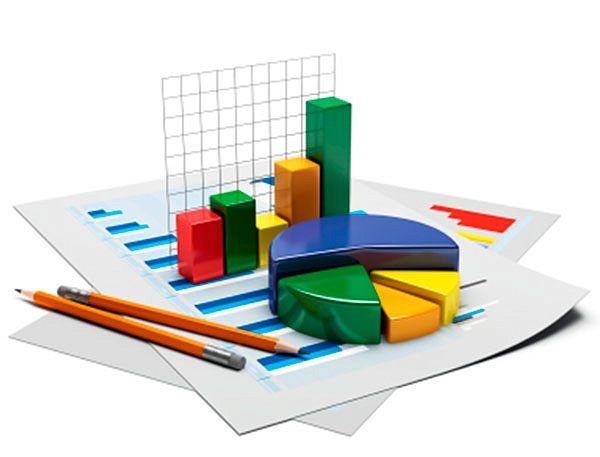 Вывод
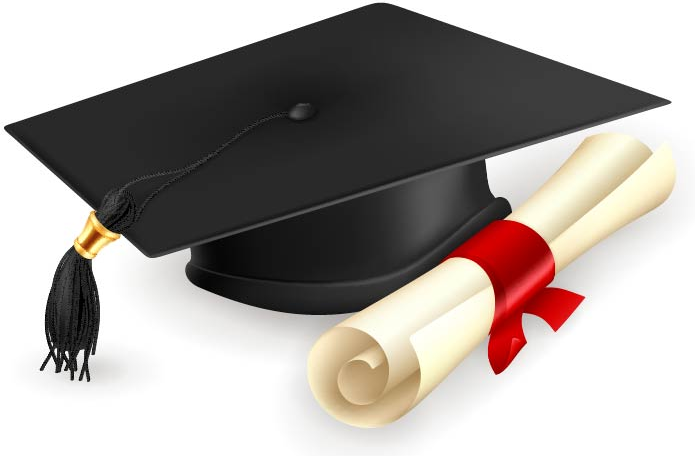 ИмпелТех
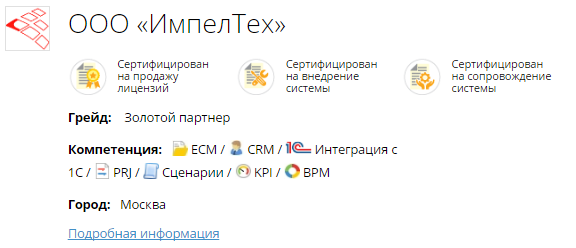 Материалы
Статьи 
http://impeltech.ru/informatiorium-vse-o-avtobatizacii-bpm-i-bpms
Процессник
http://bpmn.impeltech.ru/
Книга про BPM
http://impeltech.ru/besplatnaya-ebook-vse-chto-nuzhno-znat-pro-bpm
Контакты
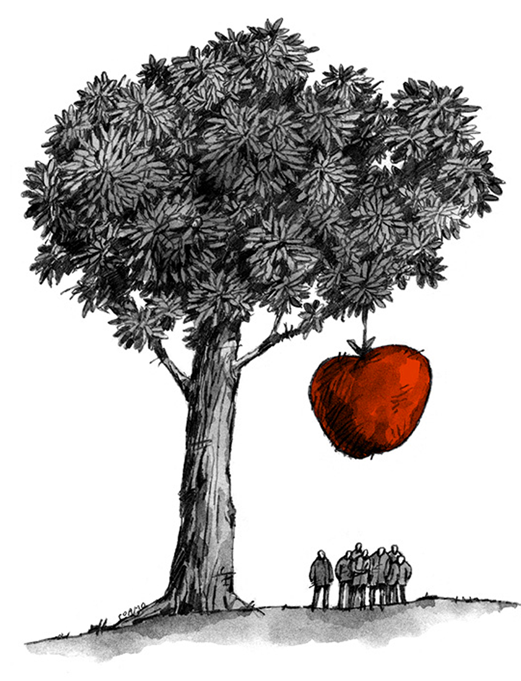 ООО «ИмпелТех»
тел.  (495) 778-01-21
e-mail: info@impeltech.ru 
http//: www.impeltech.ru